prof. Camelia SAVA
INFORMATICĂ ŞI TICclasa a V-a
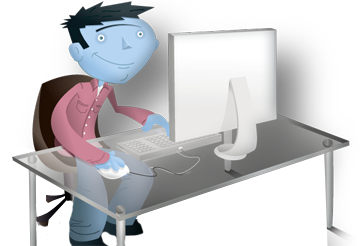 Constante și Variabile
Colegiul Naţional de Informatică „Traian Lalescu”, Hunedoara
Constante şi Variabile
Datele cu care lucrează algoritmii pot fi clasificate în funcţie de posibilitatea de a-şi modifica valoarea. Astfel avem:

Constante - sunt date care nu îşi modifică valoarea pe parcursul execuţiei programului

Variabile - sunt date care pot să îşi modifice valoarea pe parcursul execuţiei programului
Constante şi Variabile
Fiecare dată este caracterizată de:
nume
tip  
valoare
adresa în memorie
Constante şi Variabile
1) Numele unei date este un identificator, adică numele pot începe cu literă sau underscore (_) şi pot continua numai cu litere, cifre sau underscore.
Obs: se folosesc literele alfabetului englez
Exemple identificatori:
Constante şi Variabile
2) Tipul de dată specifică ce valori poate memora o variabilă şi cât spaţiu va ocupa în memorie.

Ex: 
   int    -   înseamnă număr întreg ce poate lua valori între -32 768 . . + 32 767, şi se memorează pe 2 bytes
int b;
 declară o variabilă cu numele b de tip int care poate memora numai numere întregi
23  constantă întreagă, tip int
     -2 constantă întreagă, tip int
prof. Camelia SAVA
Fişă de lucruINFORMATICĂ ŞI TICclasa a V-a
Constante și Variabile
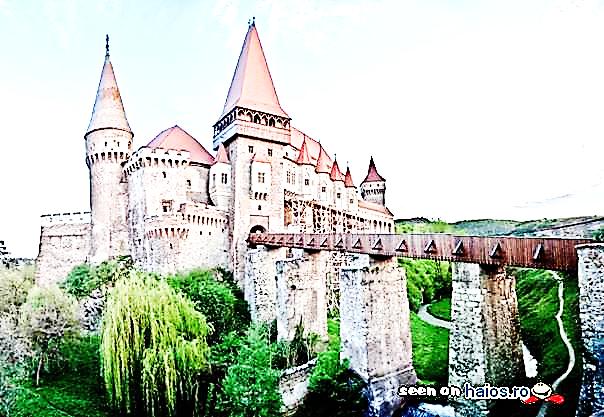 Colegiul Naţional de Informatică „Traian Lalescu”, Hunedoara
Constante și Variabile
1.  Determinaţi care sunt constantele şi variabilele în următorul enunţ:
 
În Hunedoara la Castelul Corvinilor vin mulţi vizitatori. Ştiind că preţul unui bilet este de 30 RON spuneţi cât s-a încasat într-o zi de lucru.
constante  
	-
	-
	-
variabile
	-
	-
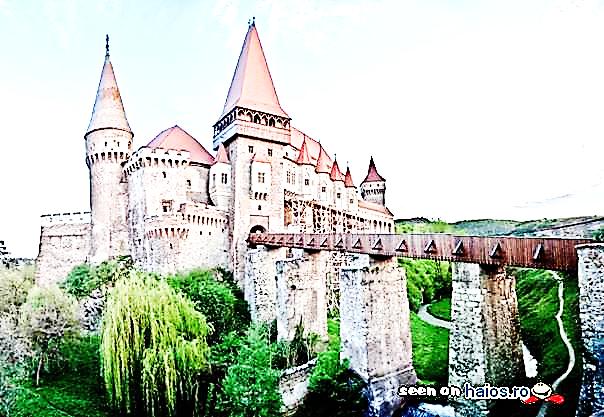 Constante și Variabile
2. Care dintre datele specificate la exerciţiul anterior nu trebuie să fie  introduse în calculator?
……………………………………
……………………………………
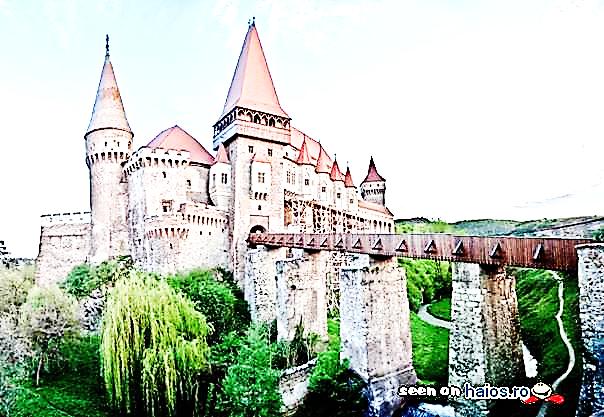 Constante și Variabile
Ştim că biletele au o serie pe ele. De unde ştim câte bilete s-au vândut într-o zi? Care este suma încasată în ziua respectivă?

(ex: s-au vândut de la seria 10 până la seria 21)
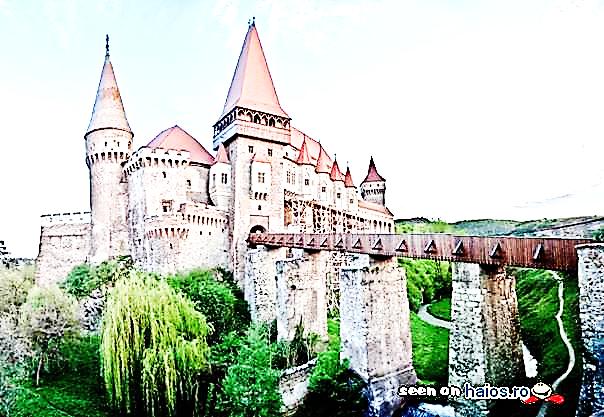 Rezolvare:
1.      constante  
	- Hunedoara
	- Castelul Corvinilor
	- preţul biletului
         variabile
	- ziua
	- numărul de bilete vândute
 
2.  Nu trebuie să fie introduse în calculator
	- Hunedoara
	- Castelul Corvinilor
	
3. Notăm 
	a  - seria primului bilet vândut
	b  - seria ultimului bilet vândut
	numărul de bilete:    b-a+1
	suma încasată:   30 * (b-a+1)
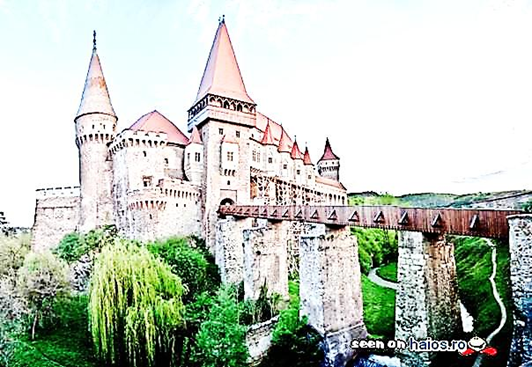